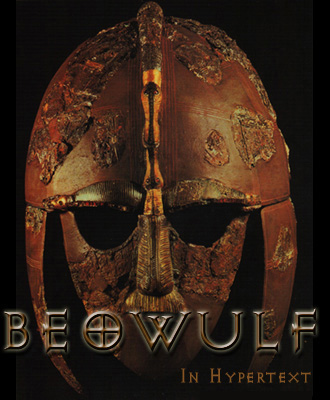 Beowulf
Poet unknown
Anglo-Saxon and Old English
Christian (but with a bit of pagan tradition)

Epic poem (with 3,182 lines)
Epic = a very long poem that tells the adventures of a hero
Epic Hero = a larger-than-life character who has great adventures, often boasts, and values personal appearance/identity
Anglo-Saxon Migration
Sutton Hoo
Anglo-Saxon Artifacts
Old English
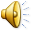 Hwæt! We Gardena         in geardagum,      þeodcyninga,         þrym gefrunon,    hu ða æþelingas         ellen fremedon.    Oft Scyld Scefing         sceaþena þreatum, 
monegum mægþum,         meodosetla ofteah, egsode eorlas.         Syððan ærest wearð feasceaft funden,         he þæs frofre gebad, weox under wolcnum,         weorðmyndum þah, oðþæt him æghwylc         þara ymbsittendra 
ofer hronrade         hyran scolde, gomban gyldan.         þæt wæs god cyning! Ðæm eafera wæs         æfter cenned, geong in geardum,         þone god sende folce to frofre;         fyrenðearfe ongeat 
15     þe hie ær drugon         aldorlease 
          lange hwile.         Him þæs liffrea, wuldres wealdend,         woroldare forgeaf; Beowulf wæs breme
Modern English
LO, praise of the prowess of people-kingsof spear-armed Danes, in days long sped,we have heard, and what honor the athelings won!Oft Scyld the Scefing from squadroned foes,from many a tribe, the mead-bench tore,awing the earls. Since erst he layfriendless, a foundling, fate repaid him:for he waxed under welkin, in wealth he throve,till before him the folk, both far and near,who house by the whale-path, heard his mandate,gave him gifts: a good king he!To him an heir was afterward born,a son in his halls, whom heaven sentto favor the folk, feeling their woethat erst they had lacked an earl for leaderso long a while; the Lord endowed him,the Wielder of Wonder, with world's renown.Famed was this Beowulf:
Comparison
Hwæt! We Gardena         in geardagum,

þeodcyninga,         þrym gefrunon, 

hu ða æþelingas         ellen fremedon.
LO, praise of the prowess of people-kings
of spear-armed Danes, in days long sped,
we have heard, and what honor the athelings won!
They’re Both English!
Old English
hus 					house
hwæt 					wheat
weall 					wall
wer 					man
wulf					wolf
engel 					angel
bedd 					bed
blæc 					black